העונה הבינלאומית
יסודות ומושגים בביטחון לאומי – ד"ר דורון נבות ותא"ל (מיל') איתי ברון
"מפגשי רשת" – היכרות אישית
גיאו-אסטרטגיה – פרופ' יוסי בן ארצי ומירב צפרי-אודיז
יום משרד החוץ
סיור ביטחון לאומי (בטל"מ) צוותי
יום עיון איראן
לימודים באנגלית
סמינר וסיור לימודי באירופה
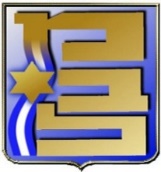 1
העונה הישראלית
סמינר ציונות: אבות האומה - פרופ' יוסי בן ארצי וד"ר ענת חן
לימודי אסטרטגיה – מרכז דדו, מפקד המכללות
גיאוגרפיה וסיורי הביטחון הלאומי (צפון, דרום, יו"ש, ירושלים, קו התפר ובקעה) – פרופ' יוסי בן ארצי 
מדינאות, דיפלומטיה ומדיניות חוץ – ד"ר עמנואל נבון (חיפה)
גישות ואסכולות במדע המדינה – ד"ר דורון נבות (חיפה)
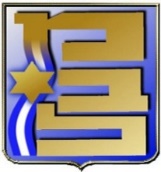 2
העונה הישראלית
סמינר בחירה מורחב: 
משפט ציבורי – פרופ' אמנון רייכמן (חיפה)
החברה הישראלית והביטחון הלאומי – ד"ר אביעד רובין (חיפה)
סמינר בחירה:
חברה ישראלית – ד"ר נרי הורוביץ
אנרגיה וגיאופוליטיקה – ד"ר עילי רטיג
רפואה וביטחון לאומי – פרופ' איציק קרייס
מו"מ / מיומנויות שכנוע / עמידה מול מצלמה 
סימולציה מדינית ביטחונית מסכמת
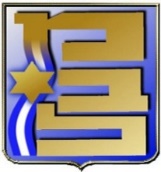 3